IAEA-CN326-IPET 20424
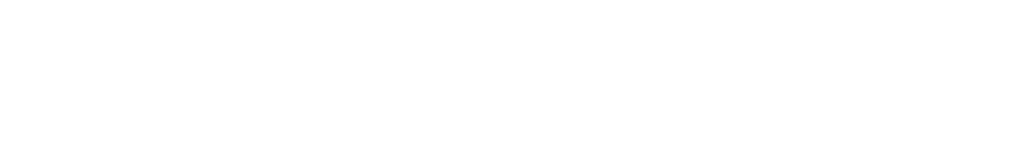 Name of Author(s)
…..
Department Name(s) and/or Institution Name(s)
…..
(contact-email@email.com)
Thank you!
Acknowledgements